Beyond Compliance:
Seeing the overarching themes of the Clery Act, Title IX and California Law on campus

Emily Austin, JD
CALCASA
Objectives
Improve understanding about the intersections and relationship between Title IX, the Clery Act, and California law in regards to response to and prevention of sexual assault on campus
Learn about how legal structures and reforms have developed a compliance-centered response to sexual assault on campus.
Identify the tenants of a trauma-informed and resiliency-focused school/organization.
How We Got Here
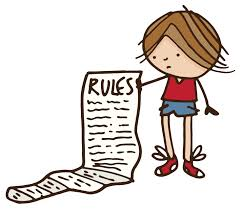 [Speaker Notes: Student activism—pushed on Title IX and Clery Act that already were suppose to be working
Exposed a lot of issues in campus response
Led to strengthening in VAWA 2013—only changed the Clery Act, not Title IX]
The lay of the land
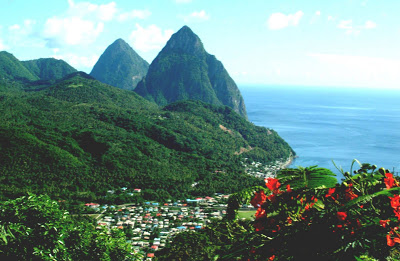 Title IX
The Clery Act
California State Law
[Speaker Notes: California State Law (easier to change)
Big changes in 2014, 2015

The Clery Act
Bigger scope than just SA—includes all major crimes on campus
Was amending in VAWA reauthorization to have more specifics around SA/DV/Stalking

Title IX—1972
Part of the civil rights movement, end sex discrimination in schools
Often used in sports parity cases]
Title IX
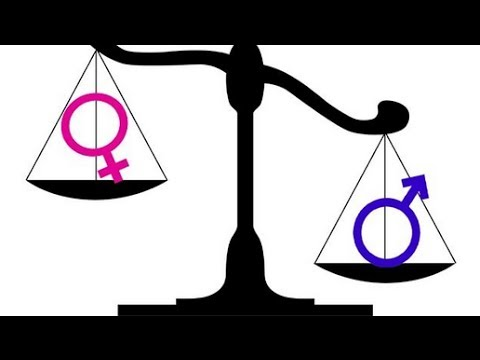 [Speaker Notes: Focus on sex discrimination and sex equality
DCL = sexual violence was a form of sexual harassment was a form of sex discrimination]
The Clery Act
[Speaker Notes: Came out of a case of a student being raped and murder in her residence hall in 1986—Jeanne Clery
Transparency in reporting crimes]
California State Law
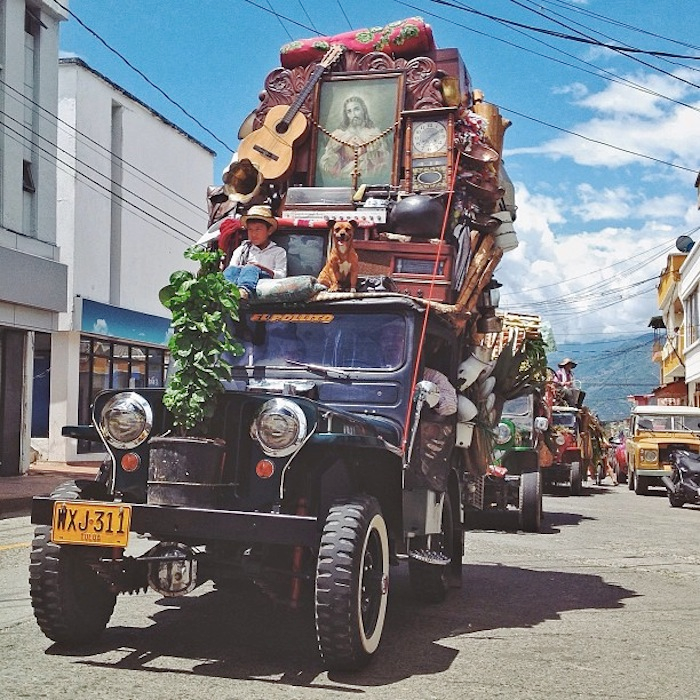 [Speaker Notes: CA law—strengthens and complicates and puts everything and the kitchen sink in—duplicates federal laws (Clery and Title IX)]
Compliance-Centered
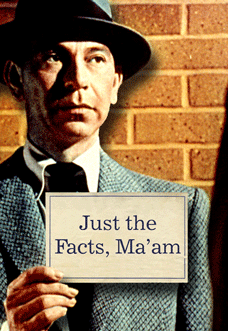 [Speaker Notes: Compliance as the main focus misses the context and interconnectivity of issues of gender-based violence]
Compliance Activity
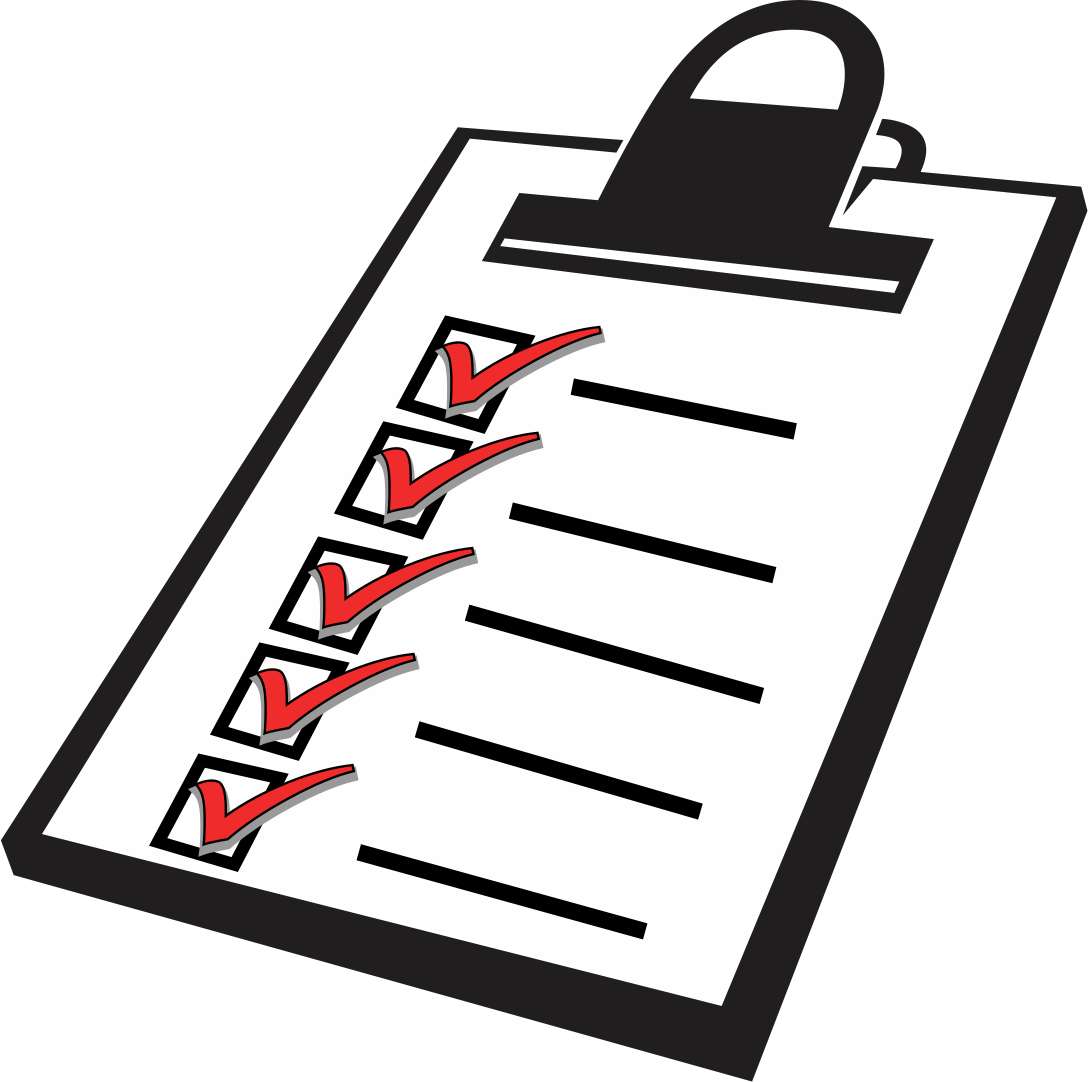 [Speaker Notes: Checklist are good things sometimes—they have improved hospital efficiency and reduced malpractice/mistakes because they take away discretion.  

Count off (depends on size of the group)
Groups of 6-10

Create a check lists: Survivor reports sexual assault to you

What do I need to do for student safety?
What do I need to do for the survivor?
What is required by campus policy?
What is required by law?


Share back—what do we notice? How does your view change depending on the lens/focus of your checklist?]
Trauma-Informed Program, System or Organization:
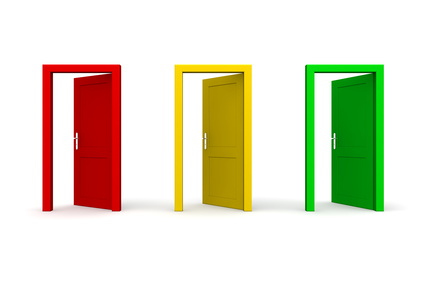 Realizes impact of trauma and identifies paths for recovery
Recognizes the signs and symptoms of trauma
Integrates knowledge about the impact of trauma into policies, procedures, and practices
Seeks to actively resist re-traumatization.
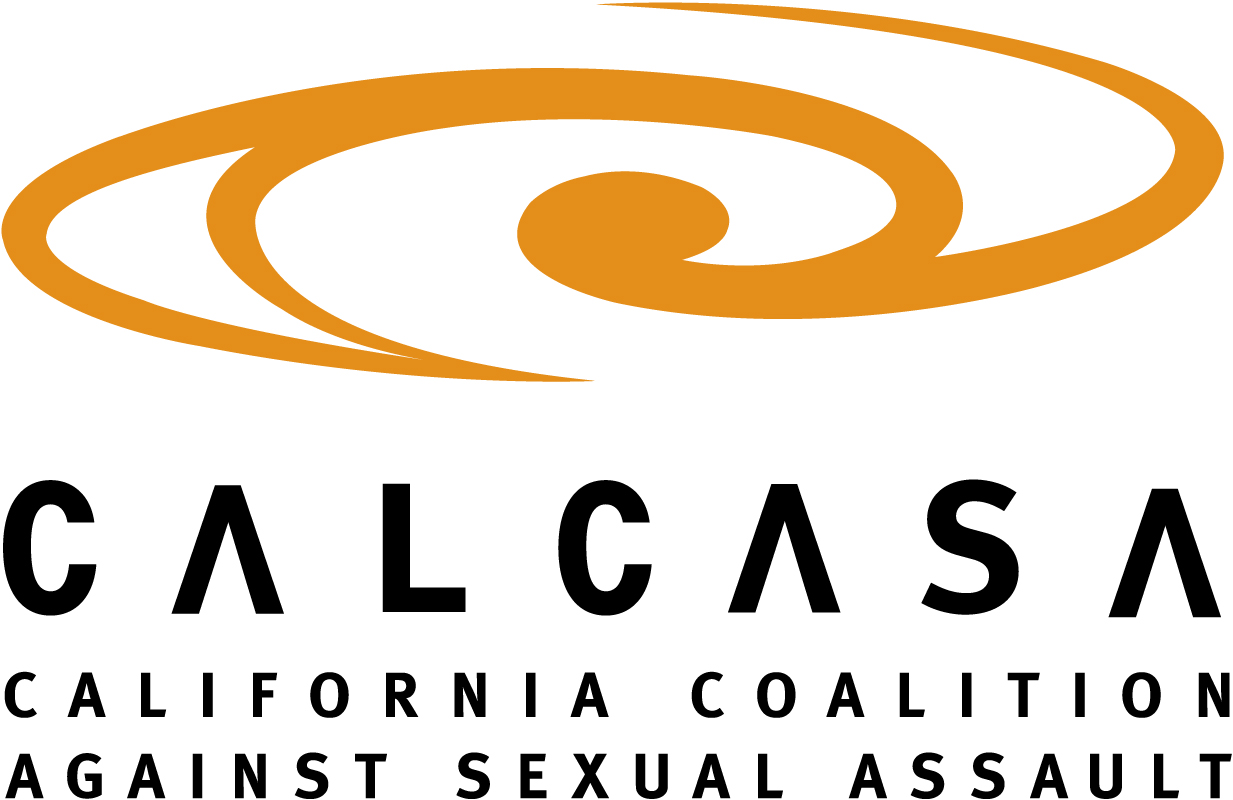 [Speaker Notes: Realizes the widespread impact of trauma and understands potential paths for recovery;
Recognizes the signs and symptoms of trauma in clients, families, staff, and others involved with the system;
Responds by fully integrating knowledge about trauma into policies, procedures, and practices; and
Seeks to actively resist re-traumatization.

From SAMHSA, available at http://www.samhsa.gov/nctic/trauma-interventions  



trauma-informed approach reflects adherence to six key principles rather than a prescribed set of practices or procedures. These principles may be generalizable across multiple types of settings, although terminology and application may be setting- or sector-specific:
Safety
Trustworthiness and Transparency
Peer support
Collaboration and mutuality
Empowerment, voice and choice
Cultural, Historical, and Gender Issues]
Trauma has impacts
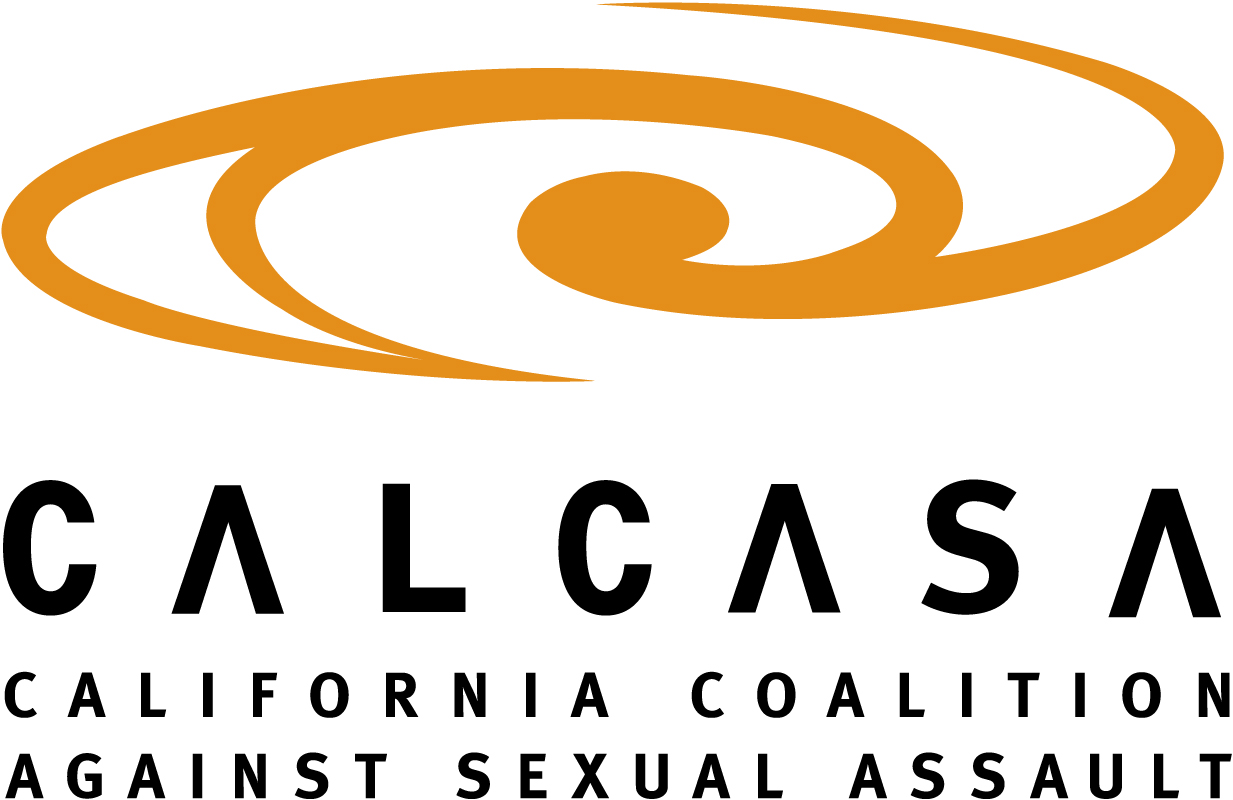 [Speaker Notes: You’ve already got this information from previous presentation—we will be incorporating that here

Being trauma-informed is being aware that people have experienced trauma and are processing it in different ways.]
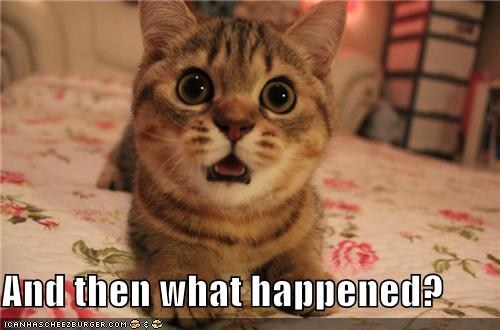 From “What’s wrong with you?” to “What happened to you?”
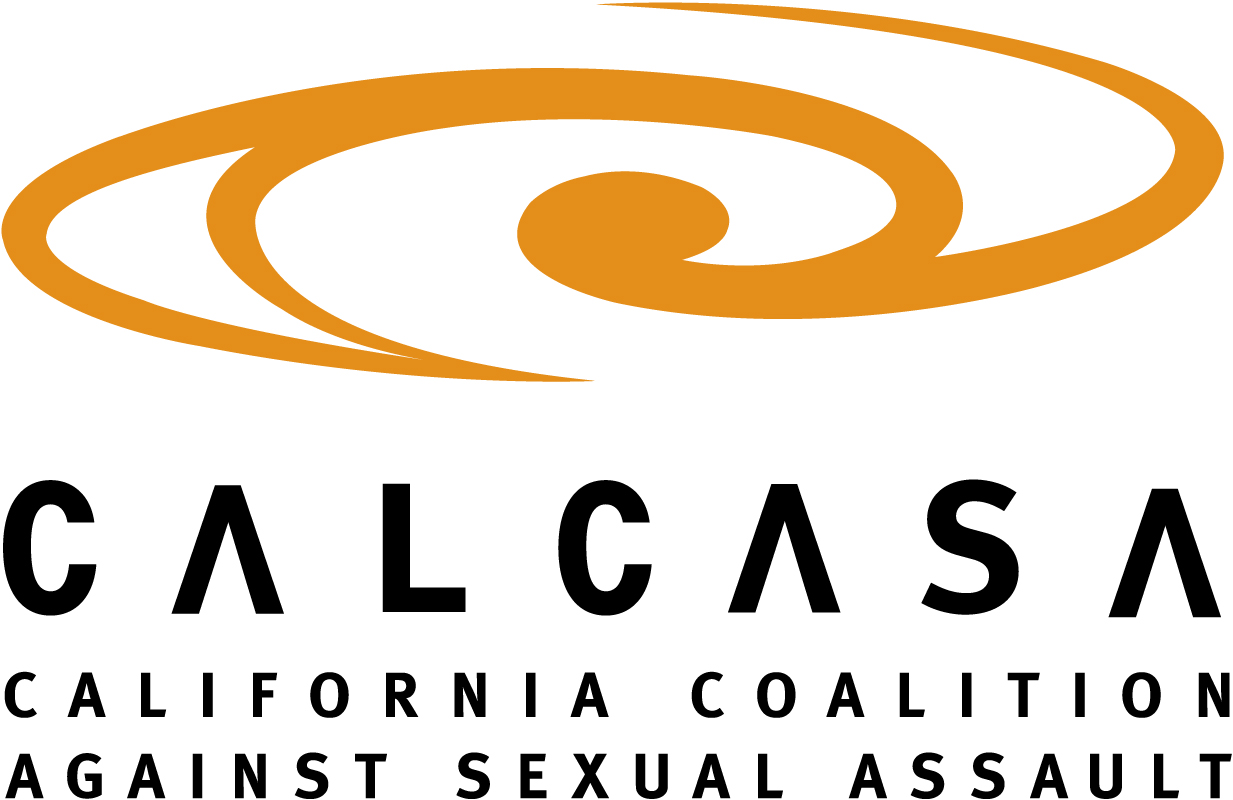 [Speaker Notes: This is about changing the perceptions (conscious and unconscious)—asking what happened to you, instead of just seeing a problem there.]
Trauma-Informed Tools
Coordinated Community Response Teams (CCRT)
Trauma-informed investigation practices
Trauma-informed prevention strategies
Working with Community Partners
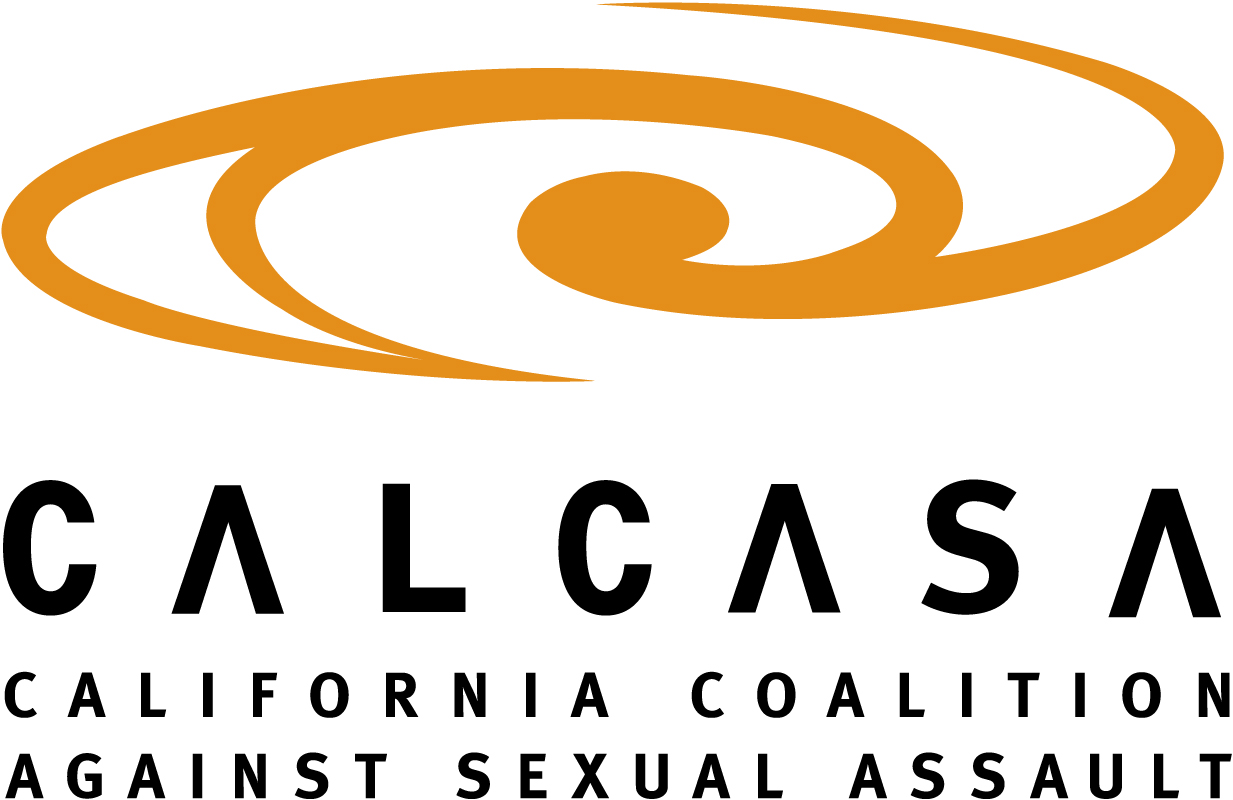 Coordinated Community Response Team
Different than a case management team
Examines systems in a community
Survivor-Centered Systems Map Activity
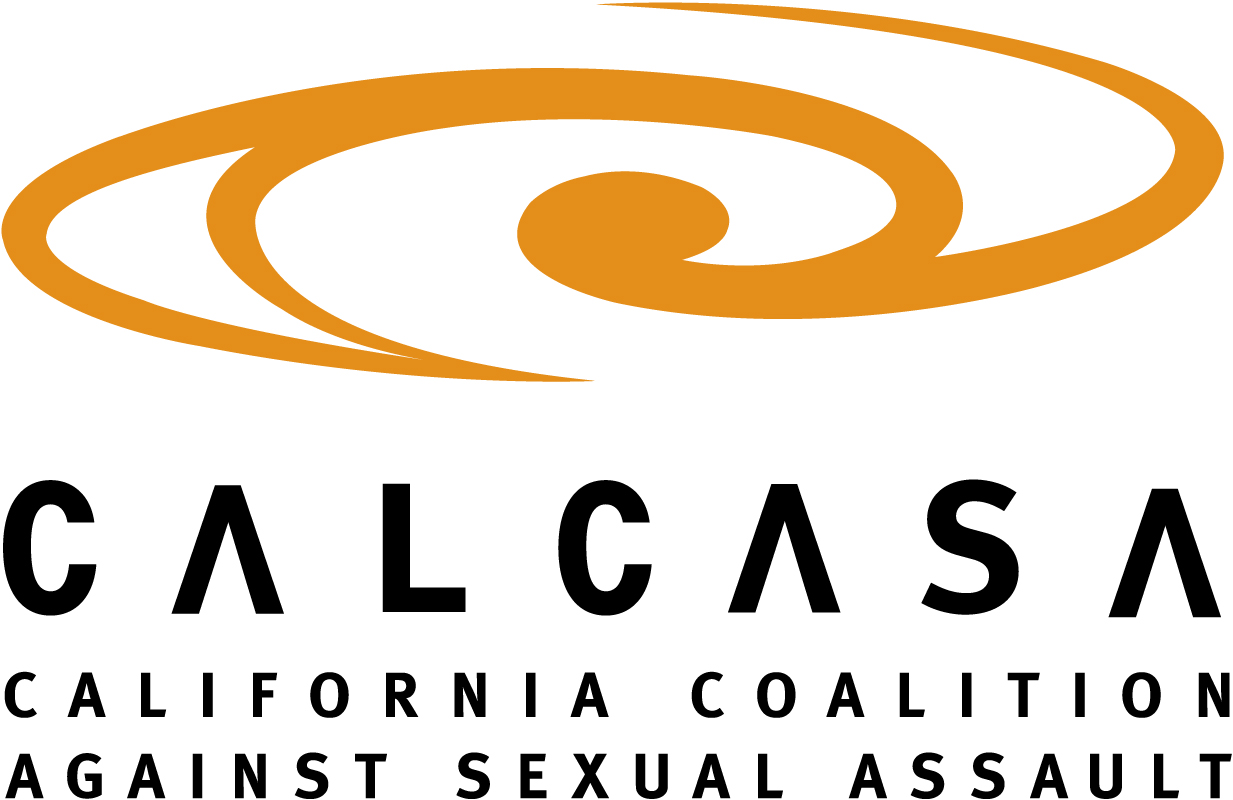 Trauma-Informed Investigation Practices
Waiting for the narrative to reveal itself—listen and stop interrupting
Acknowledge the impact of trauma on memory and reflection
Transparency and communication
Trauma-Informed Prevention Strategies
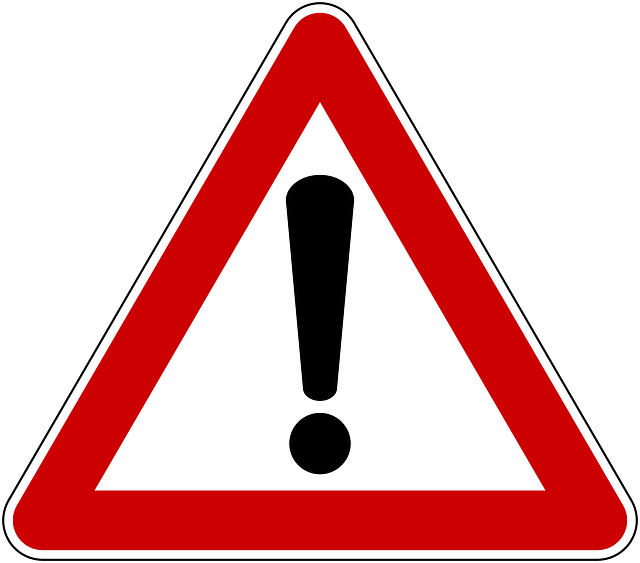 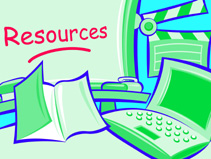 [Speaker Notes: “Trigger” warnings and intervention staffing
Know where there are confidential serivices]
Working with Community Partners/RCCs
Healing and thriving throughout the life span
Options for survivors
Responding as advocates for survivors
Prevention education
Awareness campaigns
Trauma-informed/survivor-focused training
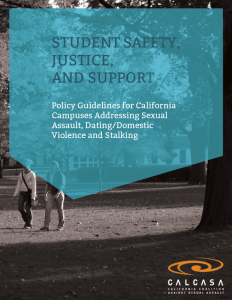 Resources
California Coalition Against Sexual Assault  www.calcasa.org
Guidelines for Campuses: http://www.calcasa.org/2015/06/calcasa-releases-policies-for-campuses-addressing-sexual-assault-datingdomestic-violence-stalking/ 
National Child Trauma Stress Network http://www.nctsn.org/ 
International Association of Chiefs of Police http://www.theiacp.org/Trauma-Informed-Sexual-Assault-Investigation-Training 
You Have Options: www.reportingoptions.org
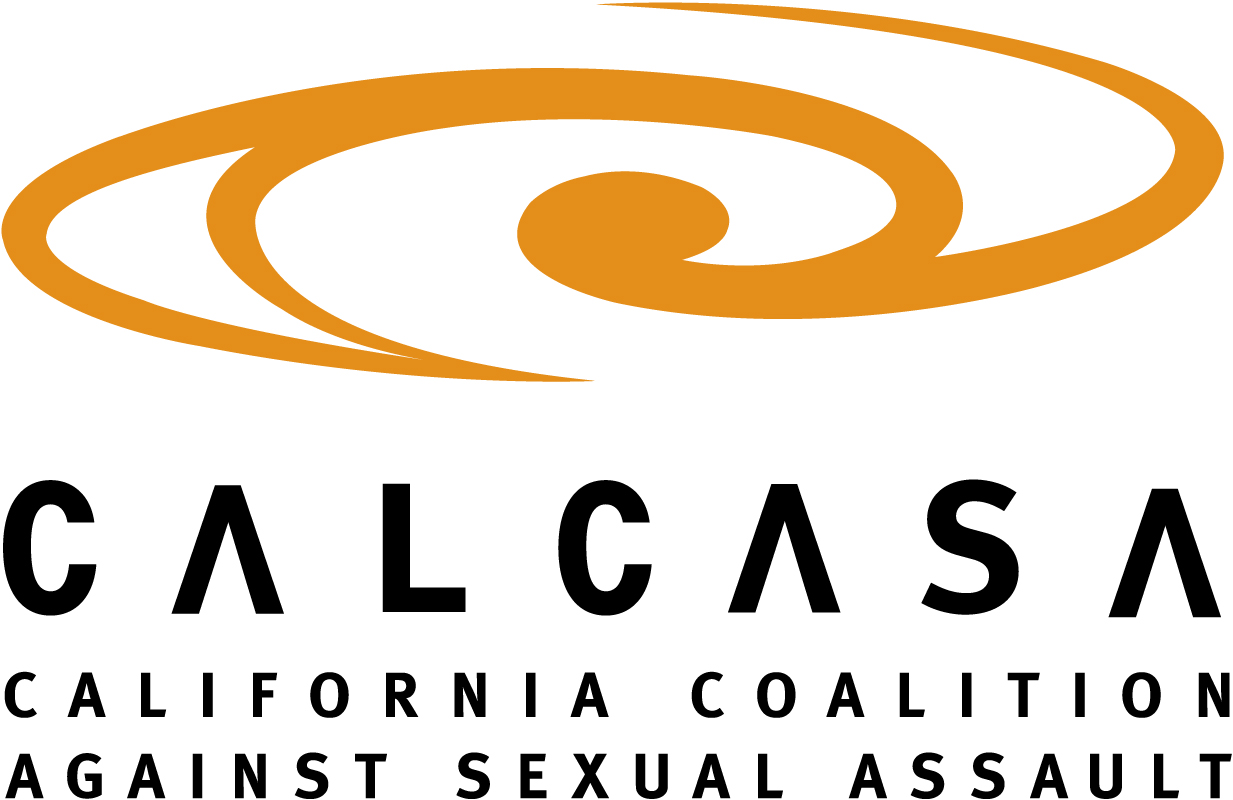 Contact Information
Emily Austin
eaustin@calcasa.org
916-446-2520 xtn 302